The Victorians
P6a
Queen Victoria
Rich & poor
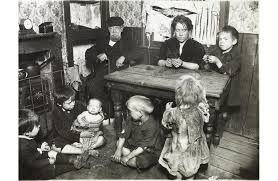 Victorian toys
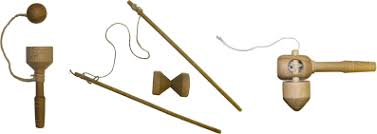 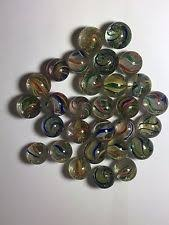 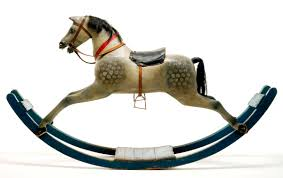 Victorian food
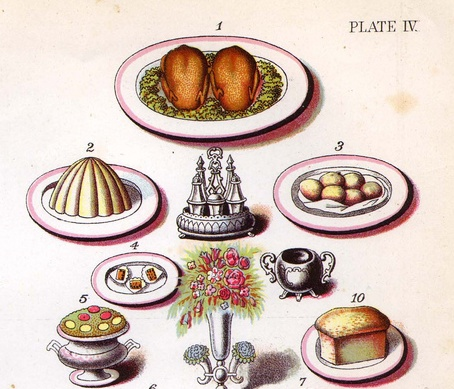 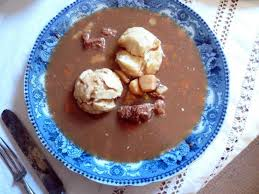 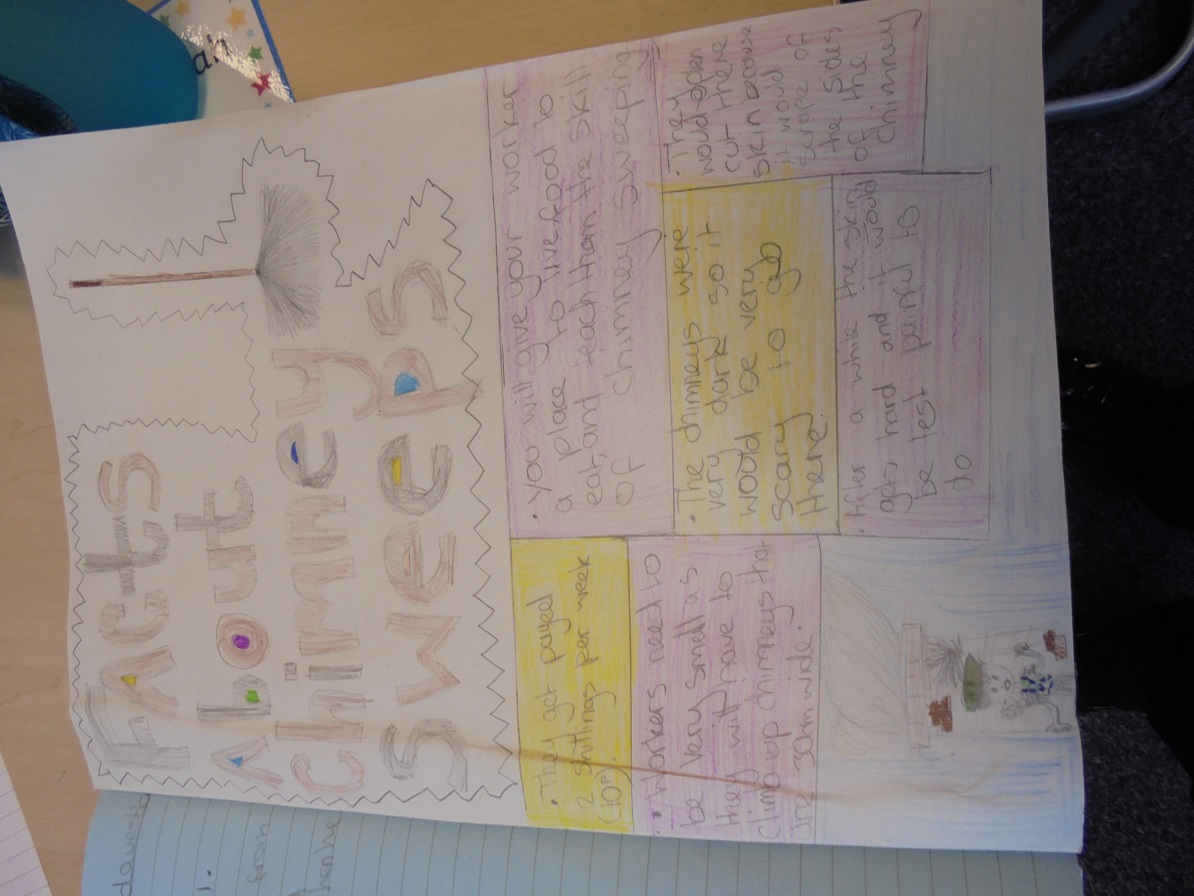 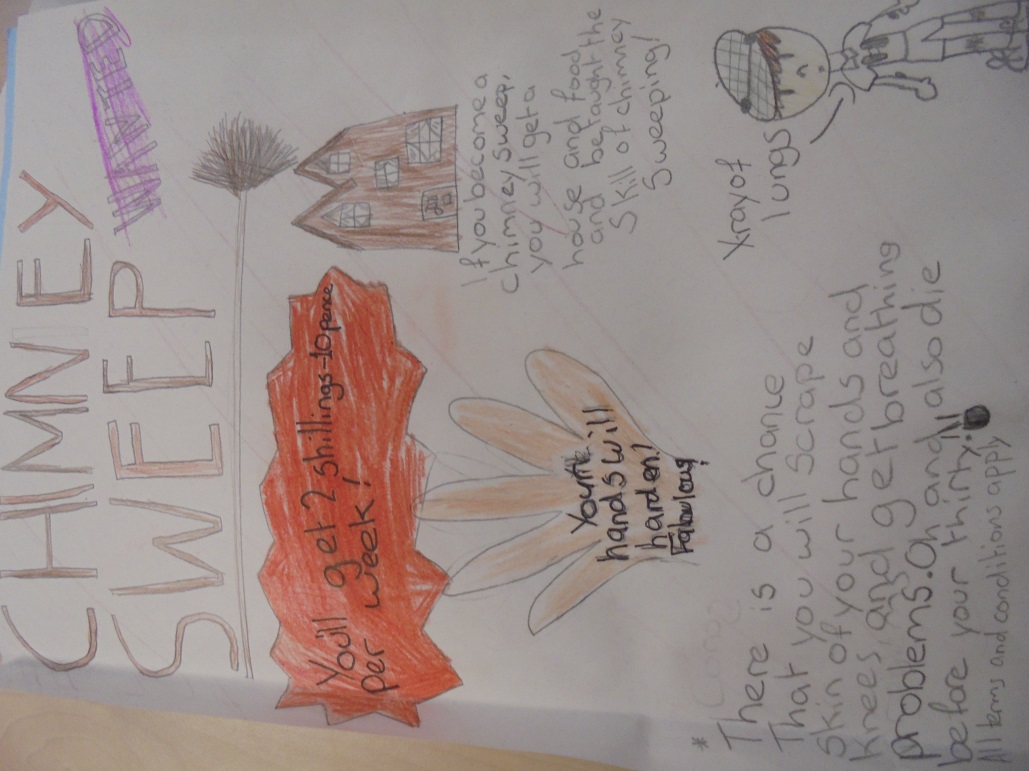 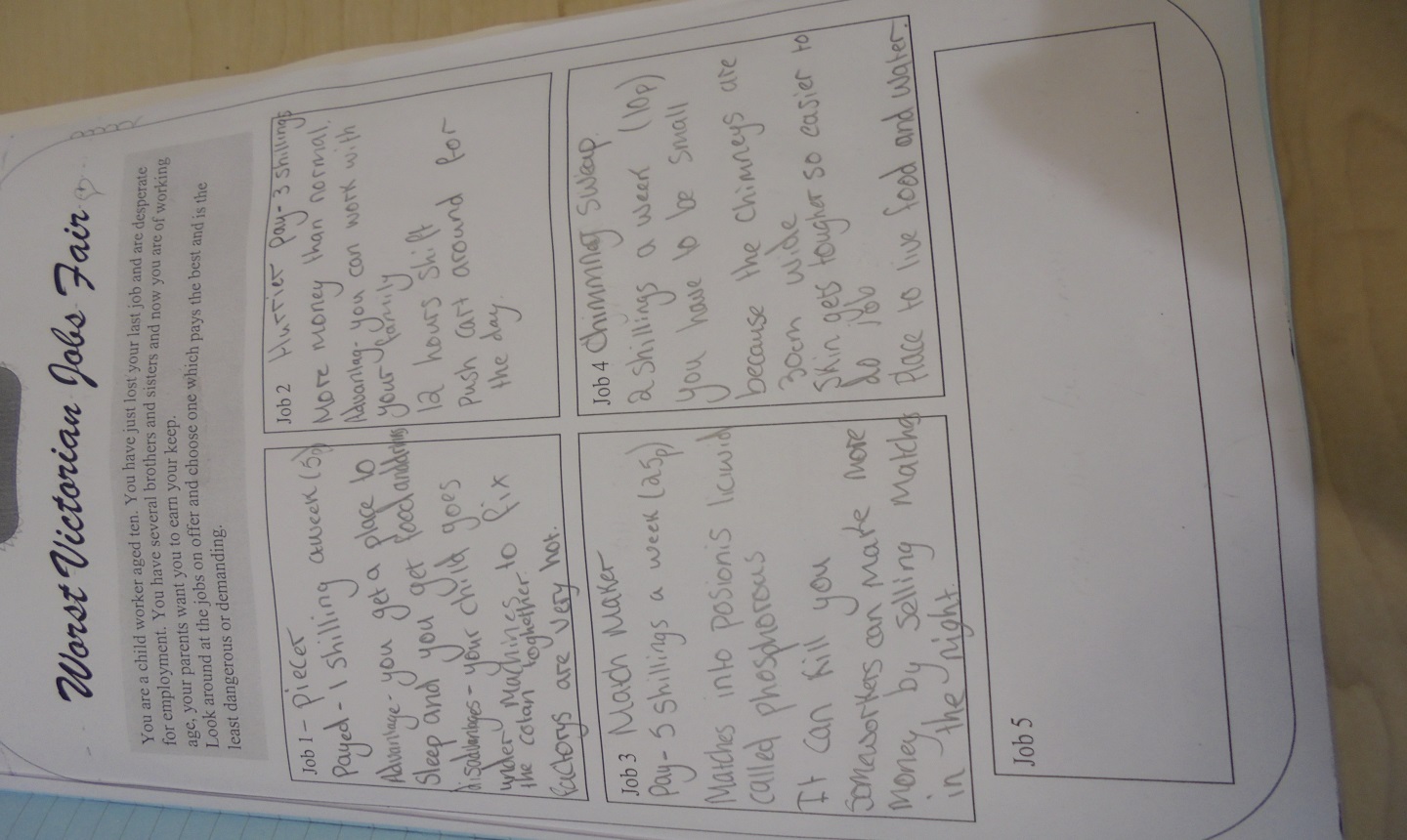 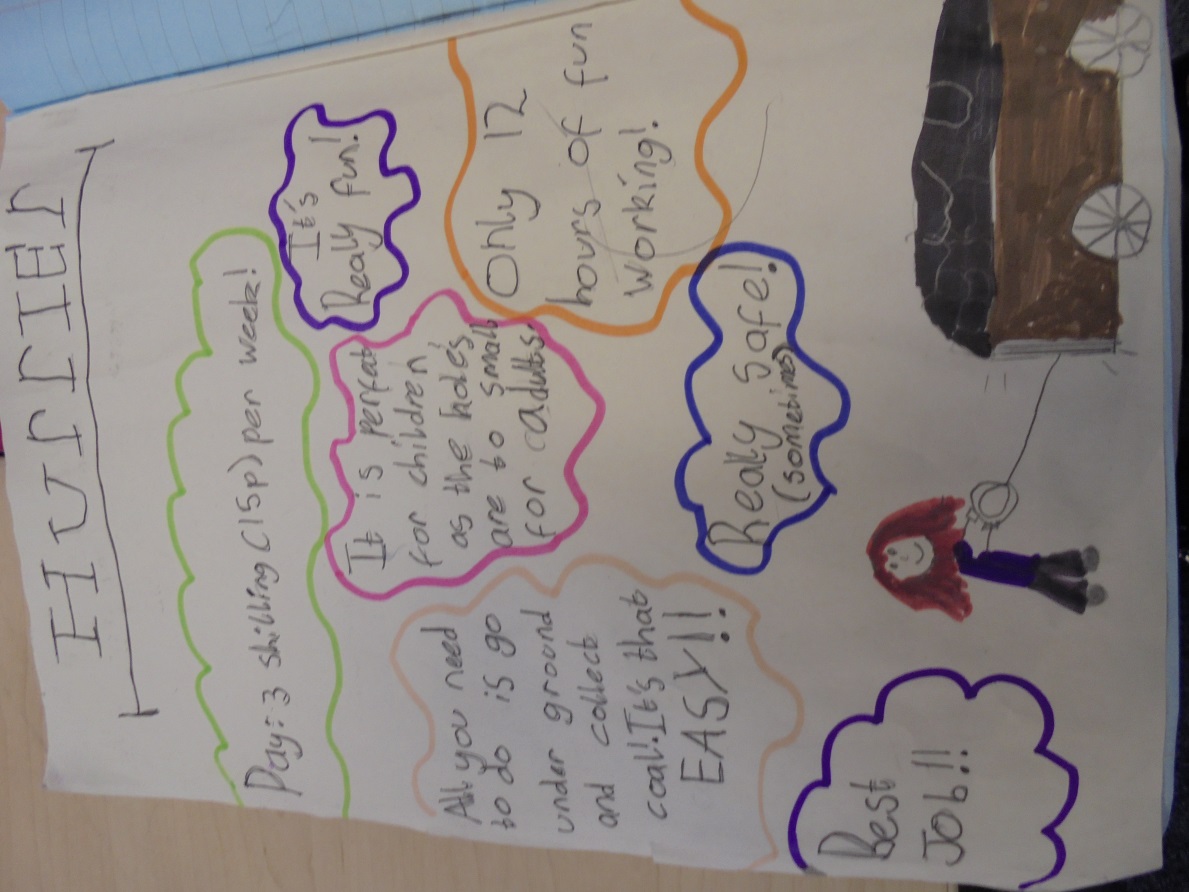 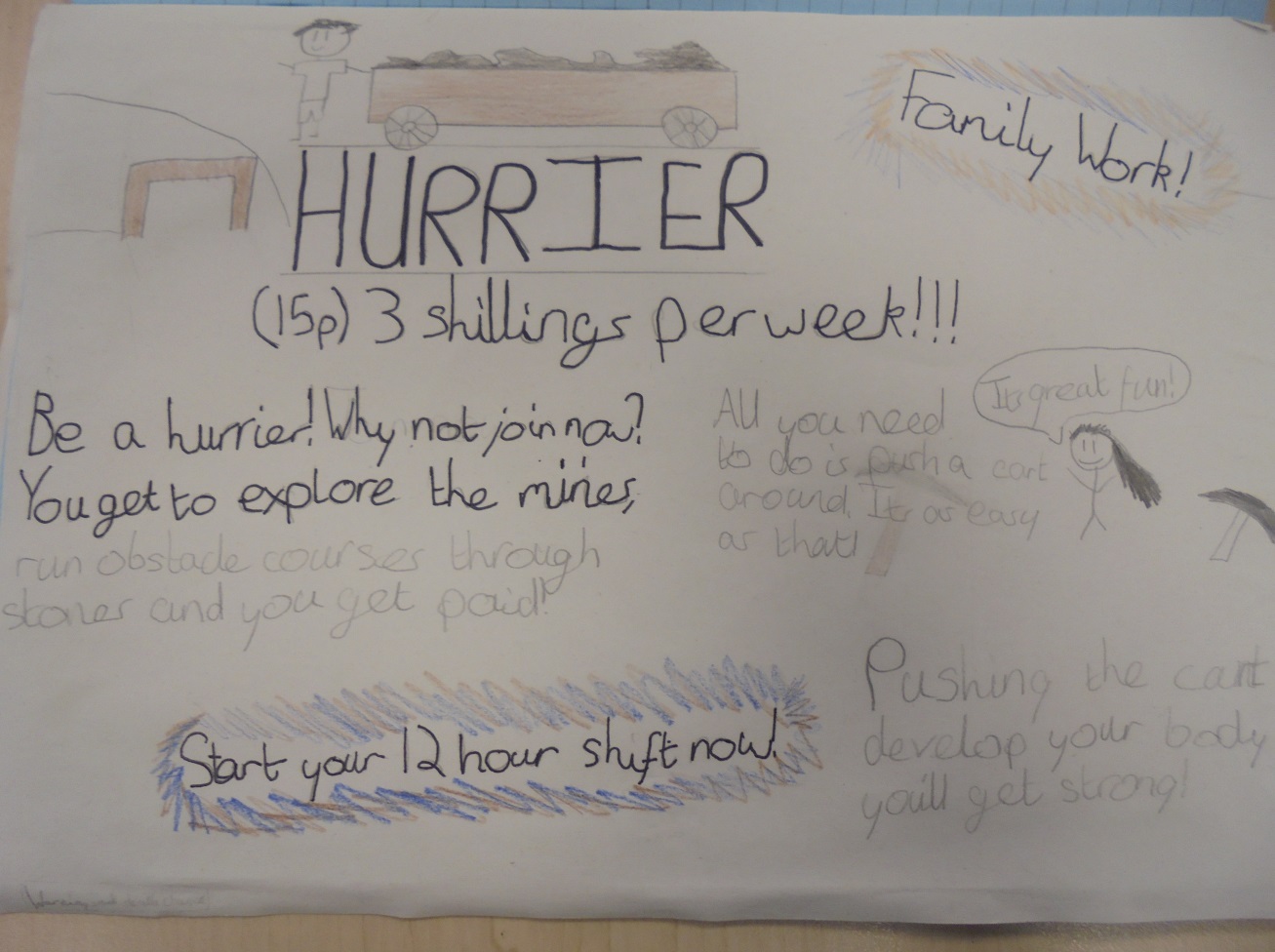 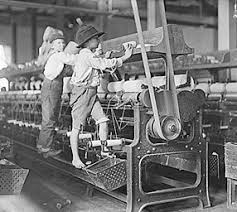 Victorian jobs
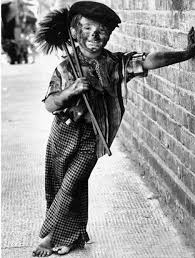 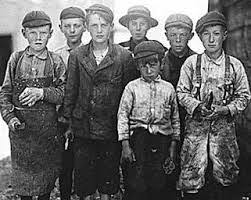 Victorian art
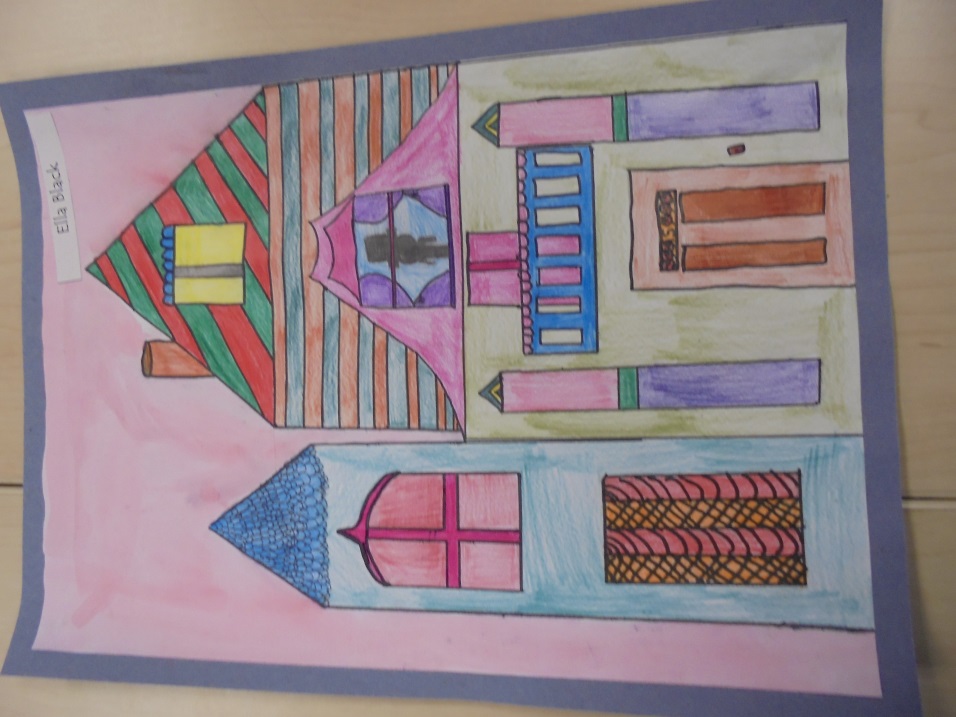 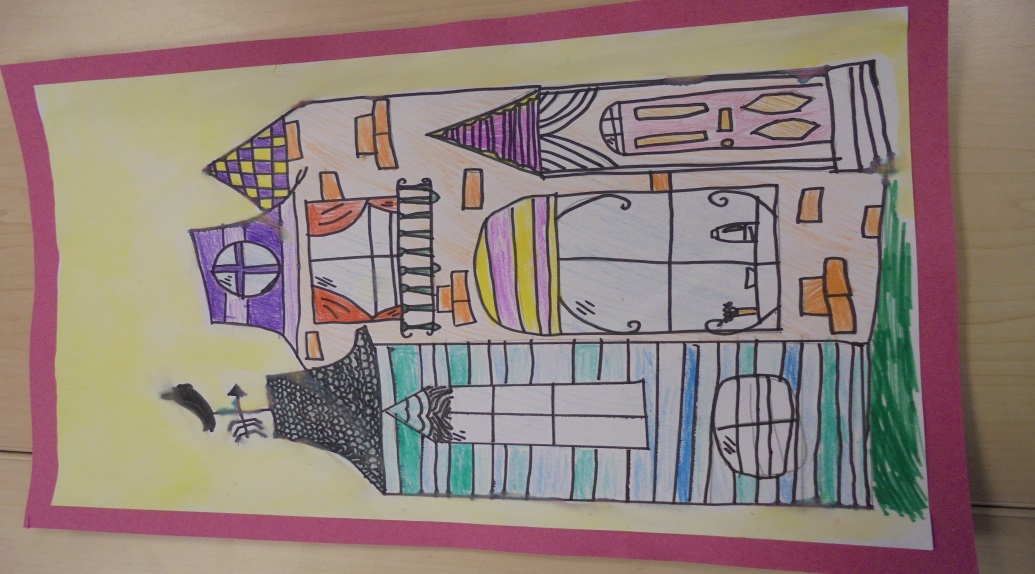 Victorian house
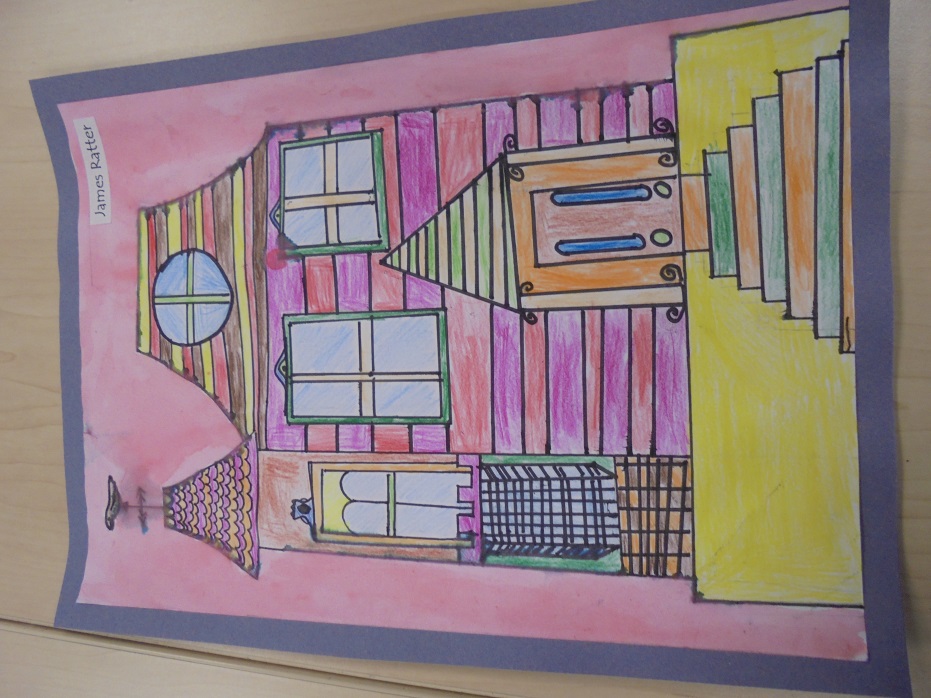 We tried to put lots of detail and Victorian features in our houses.
Art ~ William morris
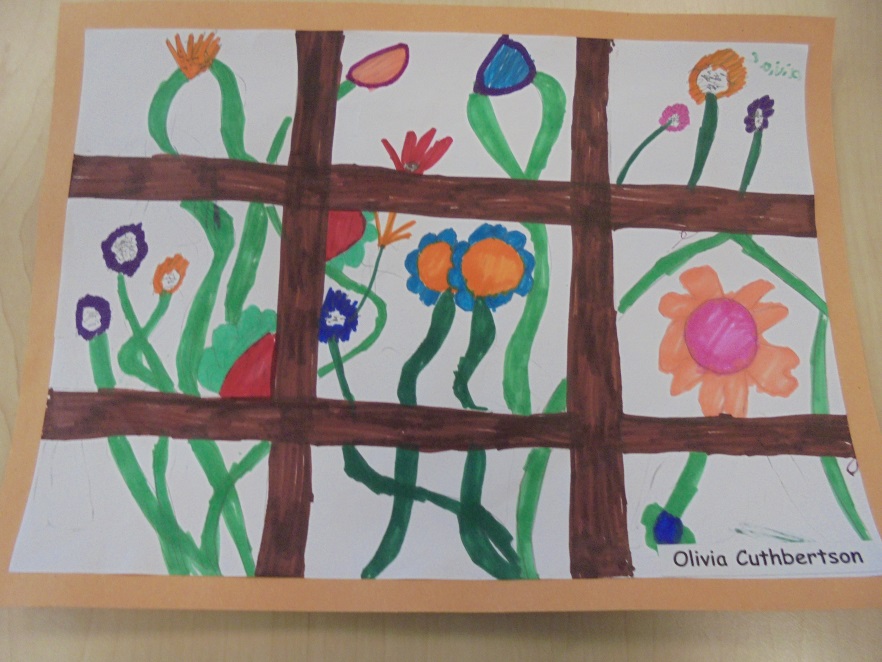 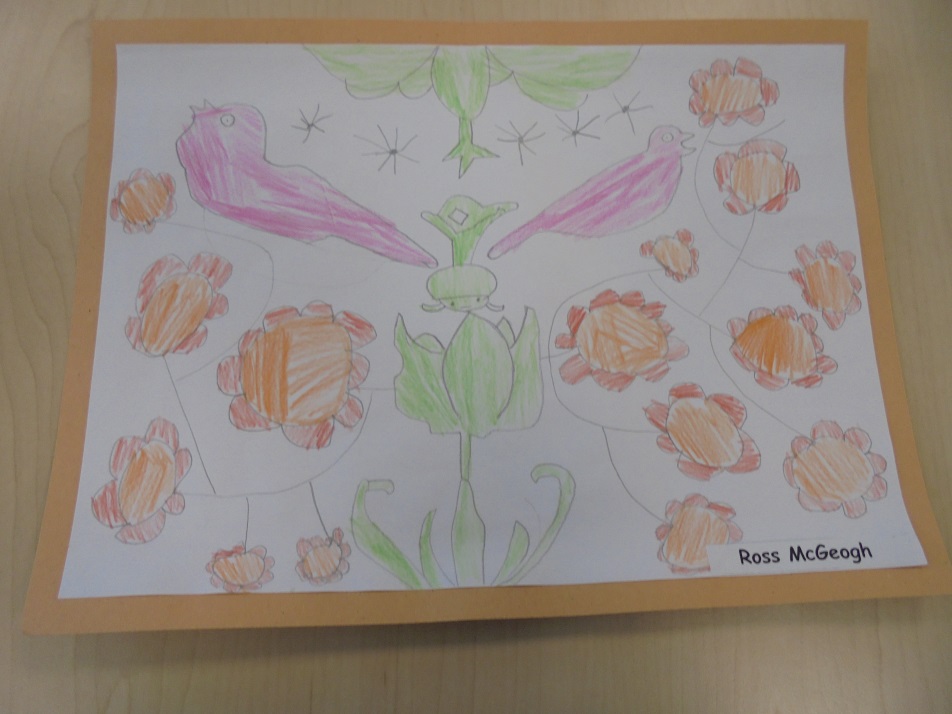 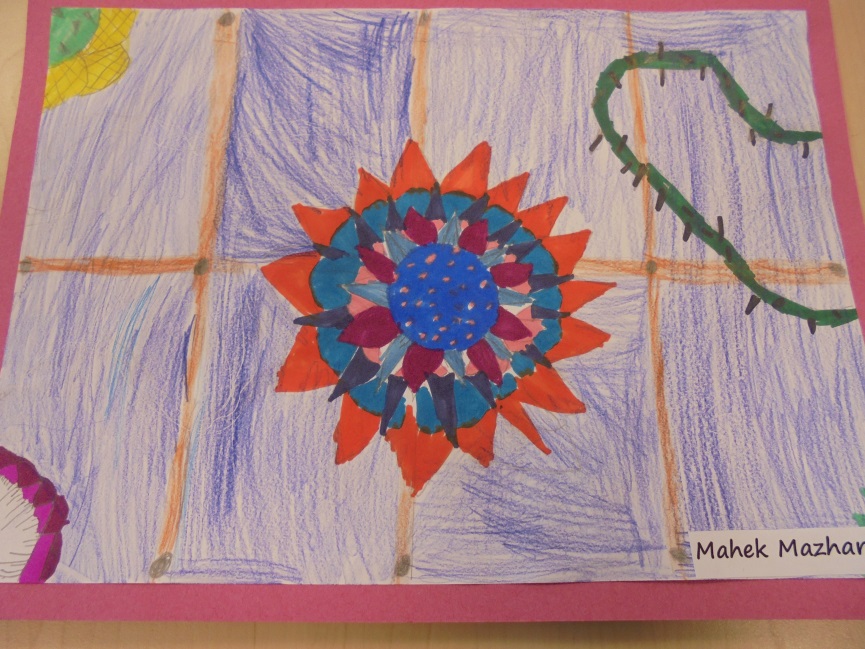 Robert Louis Stevenson
Charles Dickens
Florence nightingale
Prince albert
Victorian inventions
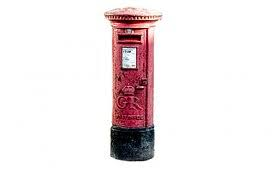 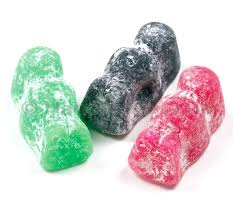 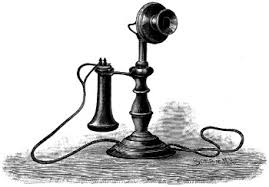 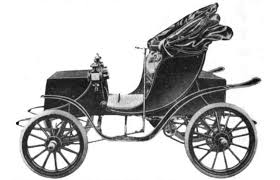 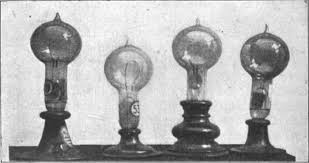 Victorian schools
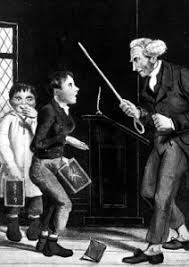 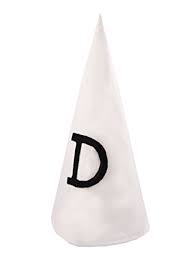 writing
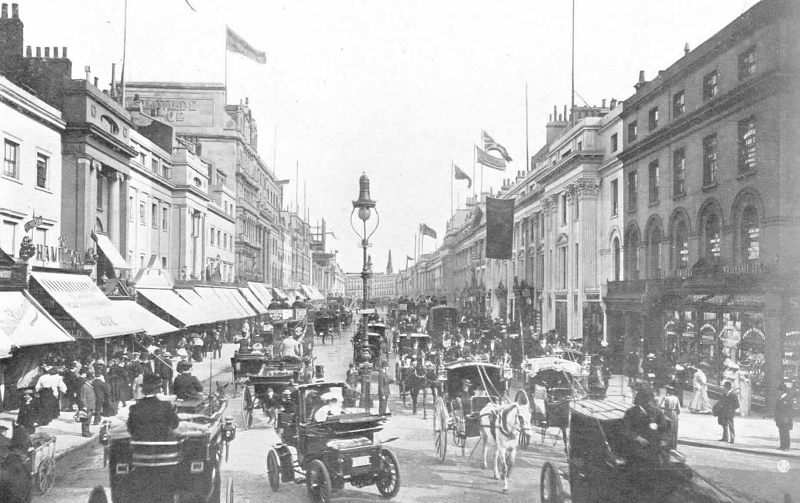 Maths
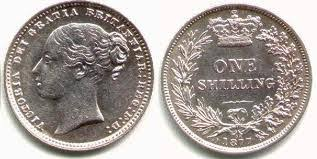 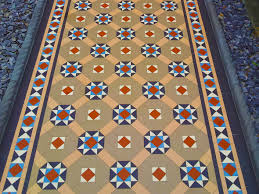 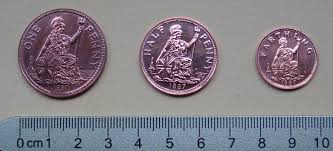 summerlee
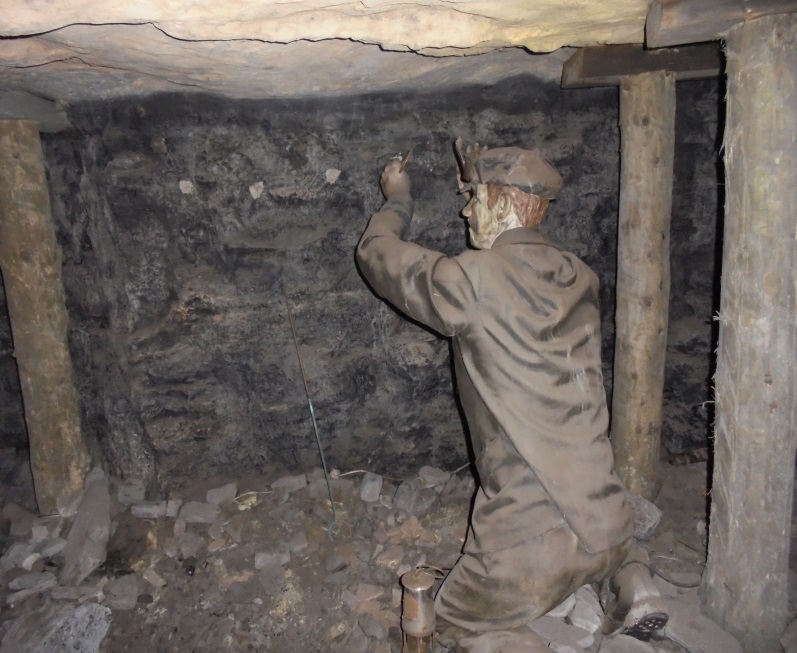 Victorian rooms
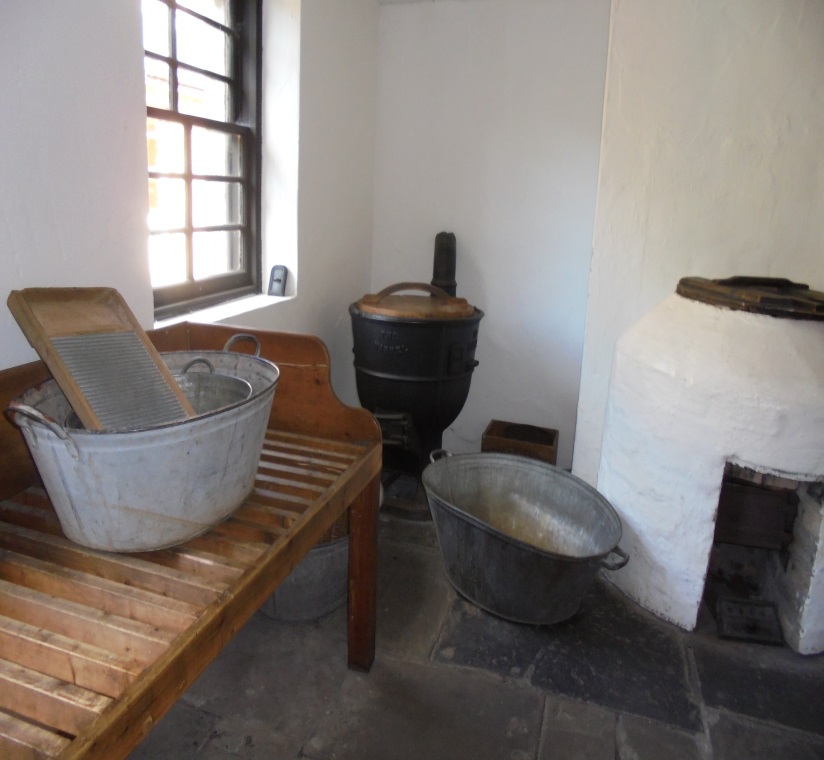 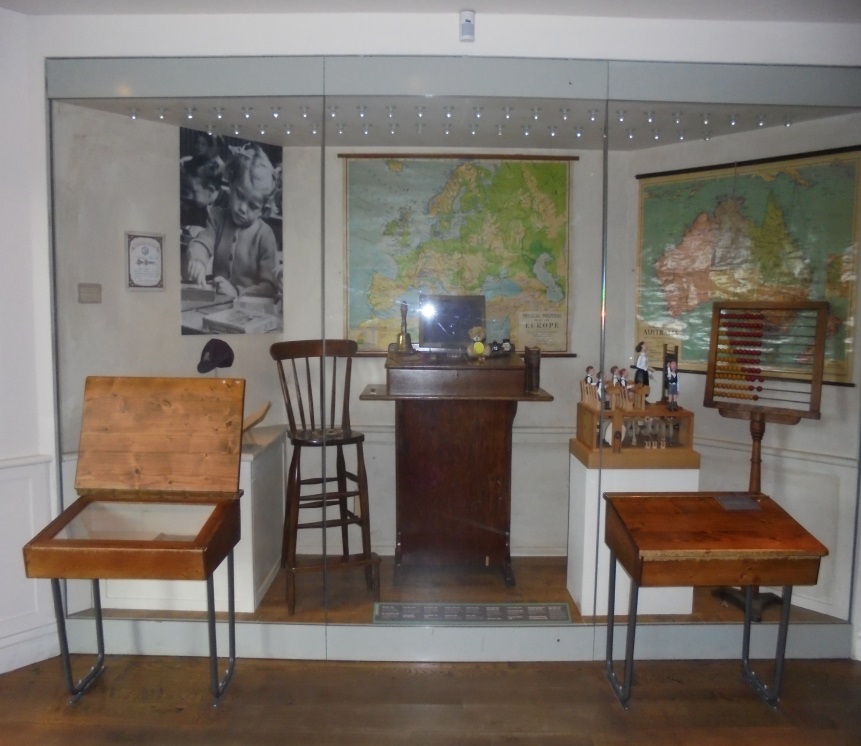 Victorian games
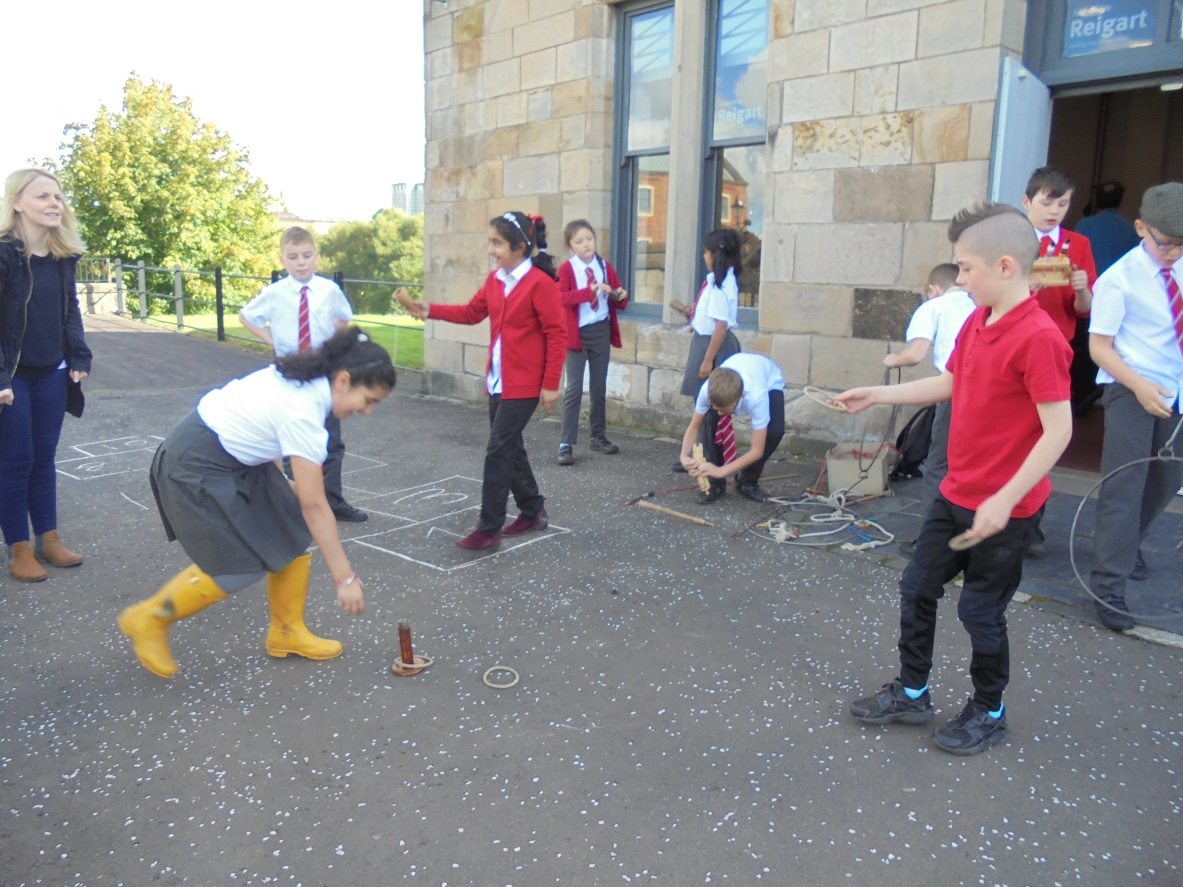 The games were great!
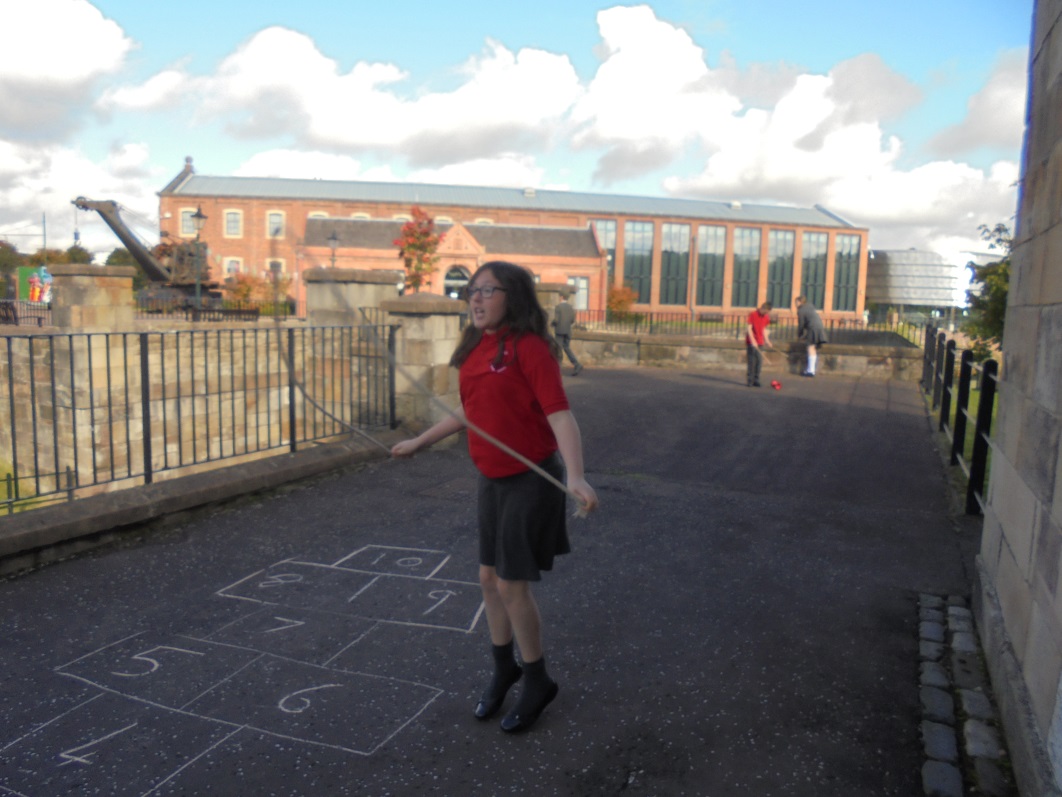 Writing with ink & chalk
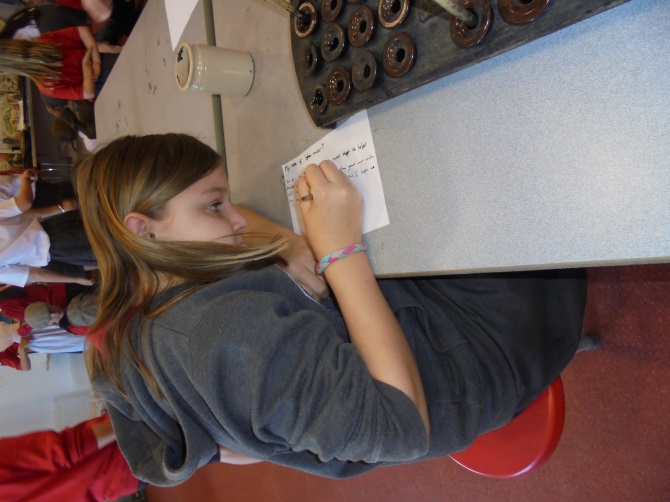 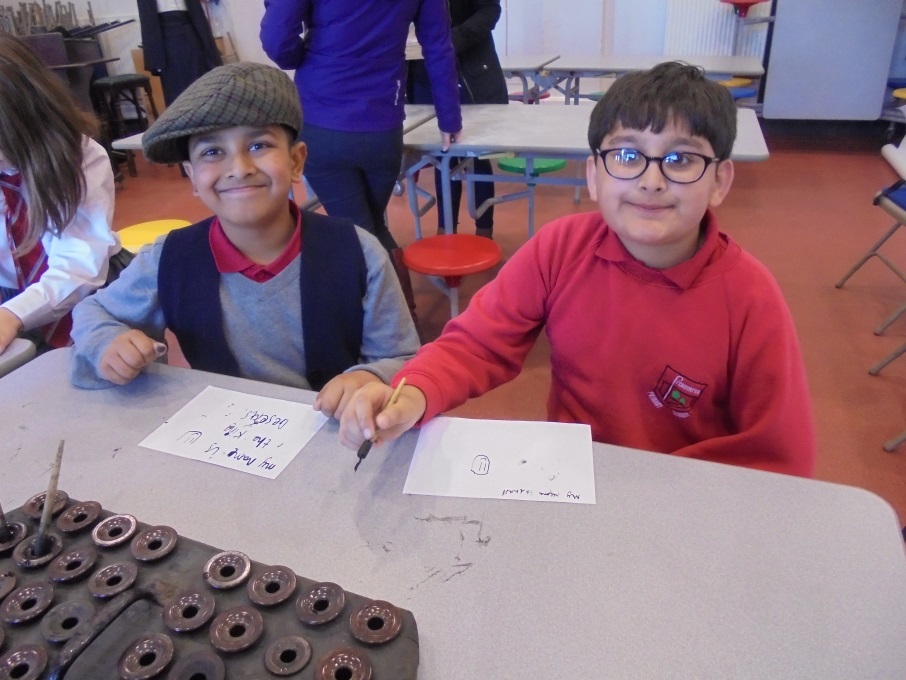 Our trip
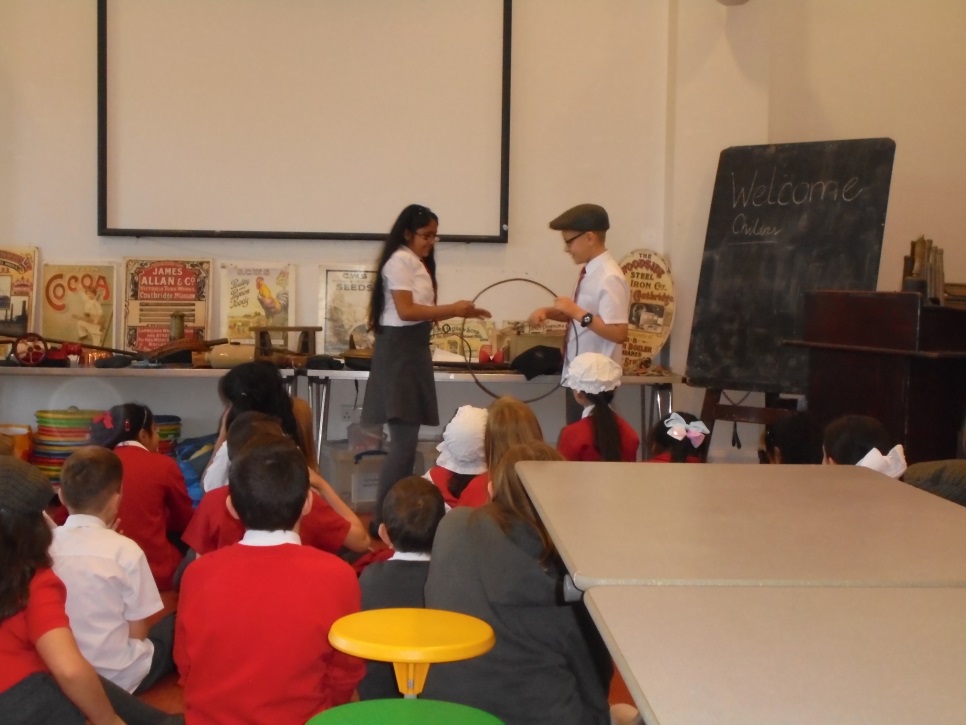 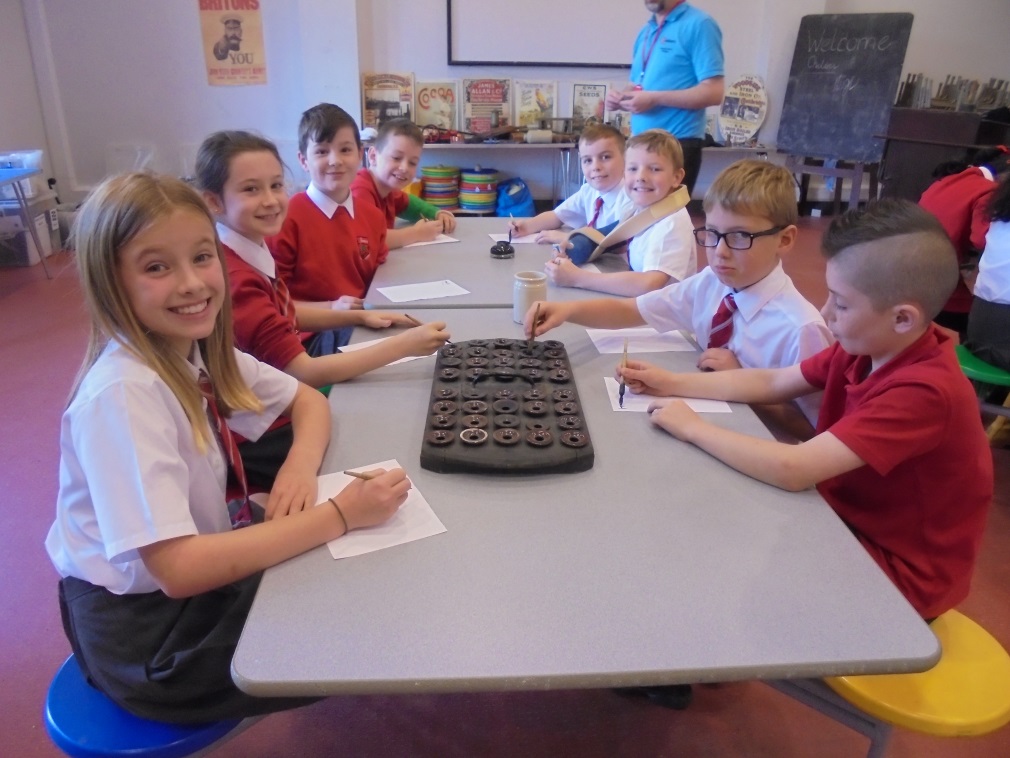 Victorian artefacts
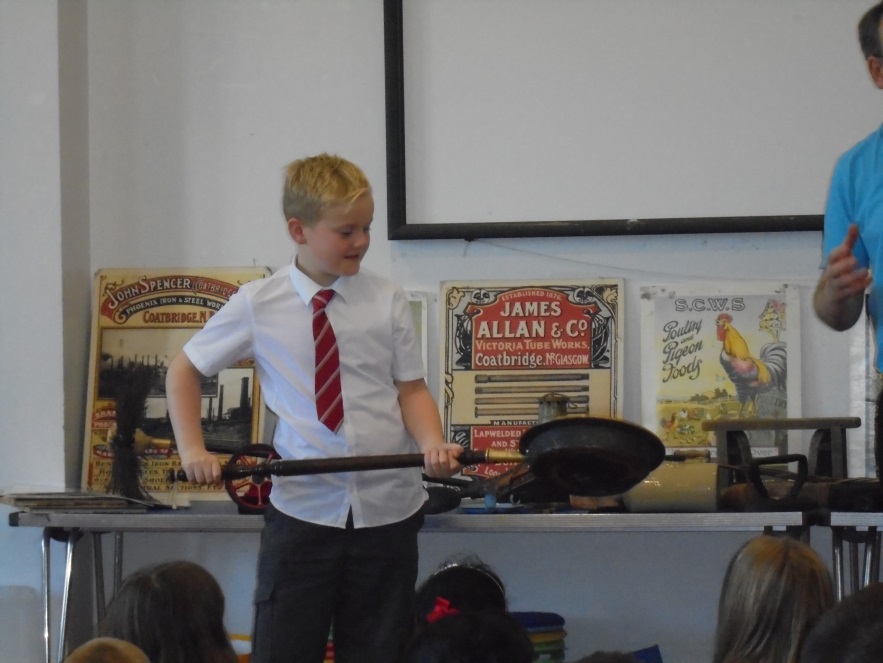 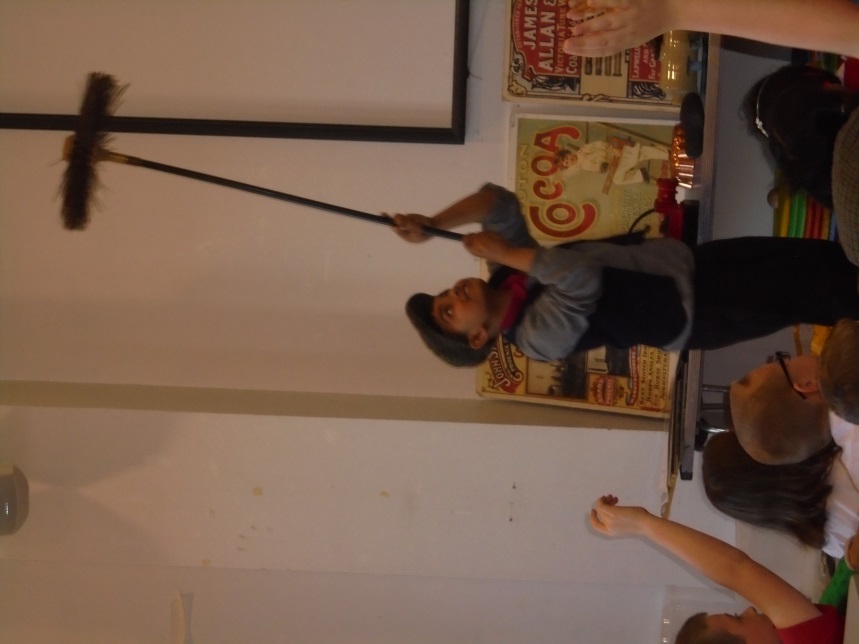 Thank you for listening